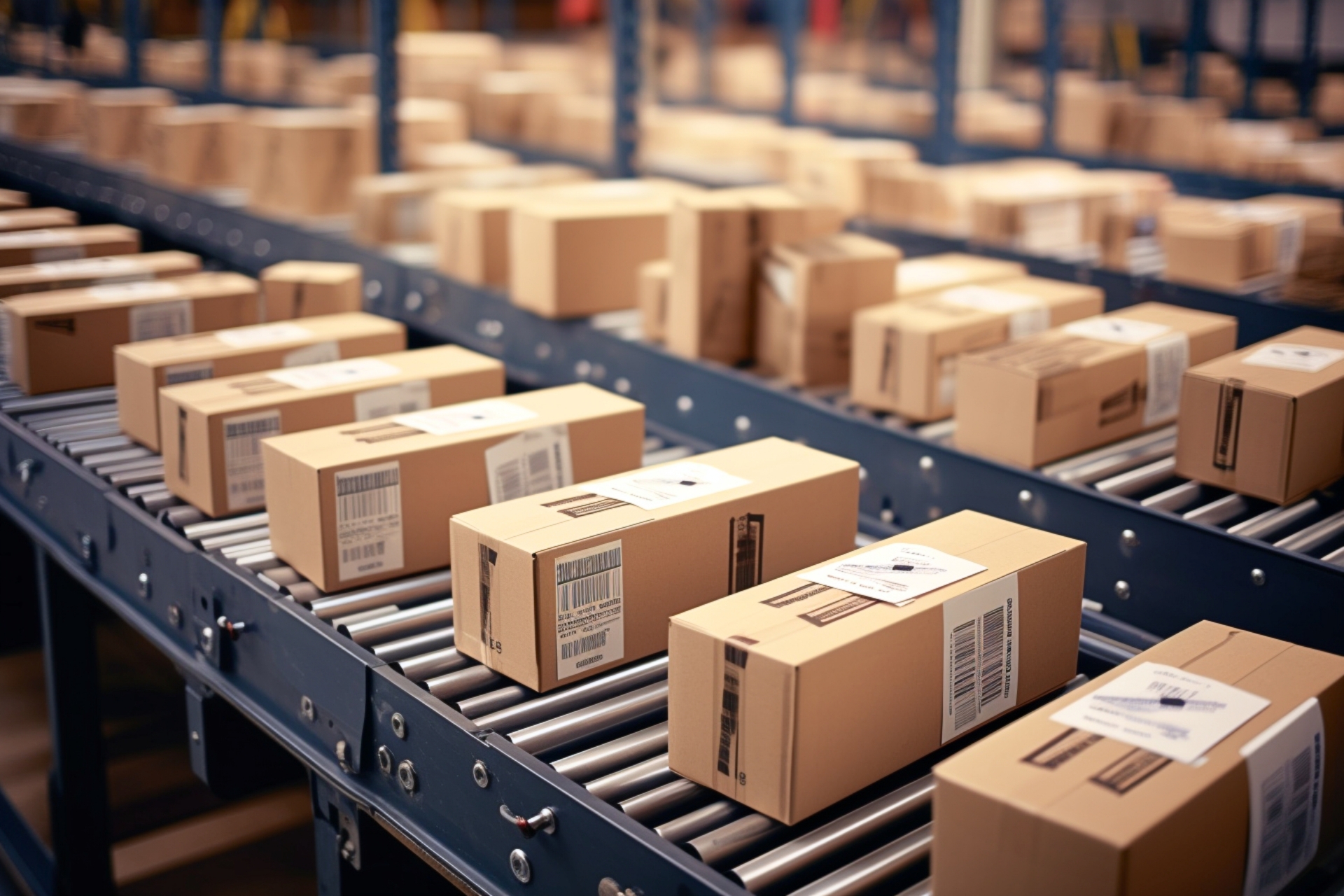 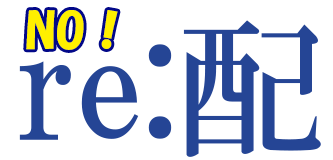 ～ITで配達革命～
サイトURL
https://x.gd/1CO0R
youtube:URL
https://x.gd/w6s1i(CTL+クリックでGo!)
0
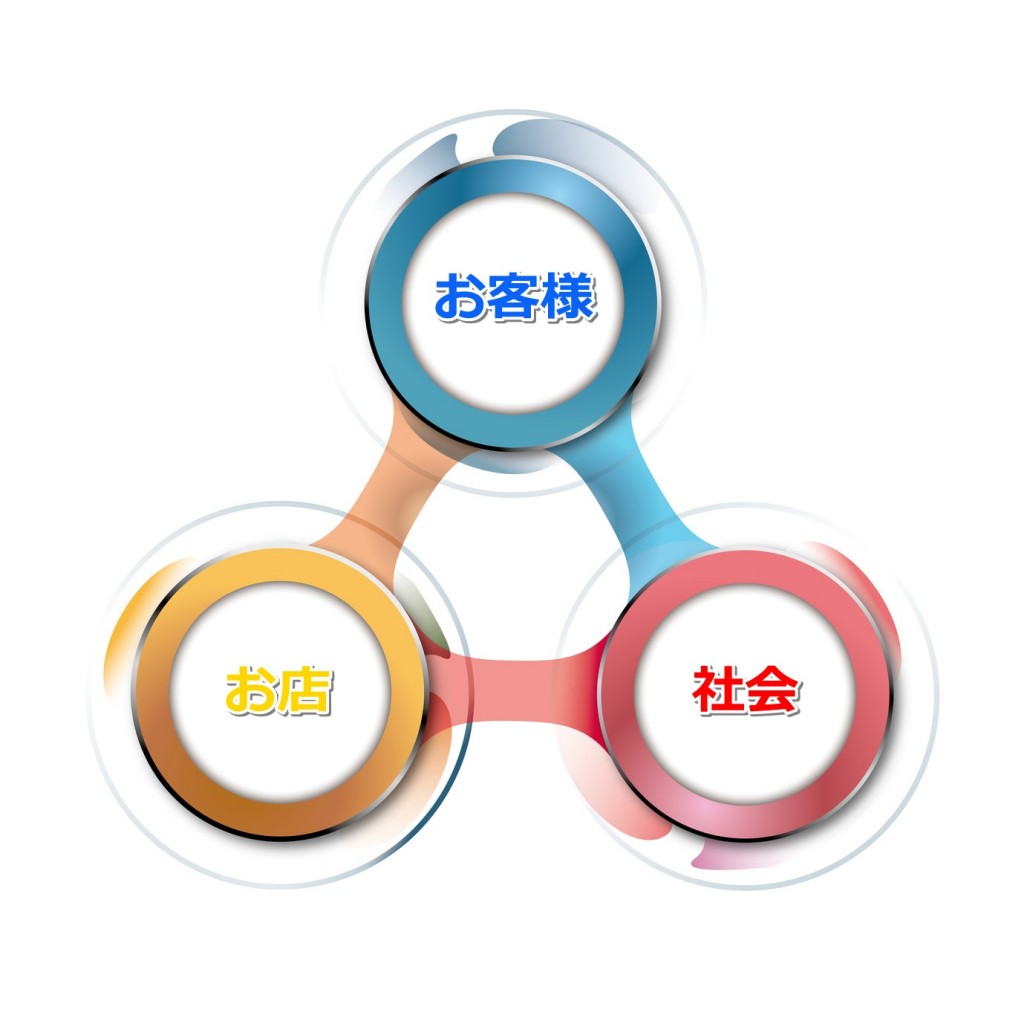 もくじ
ページ
1. プロジェクトメンバーの紹介・・    2
2. 問題提起　・・・・・・・・・・・ 3　
3. ソリューション内容_1～7　・・・ 4～10
4. 補足資料　・・・・・・・・・・・11～14
1
プロジェクトメンバーの紹介
【エンジニア】
今回のプロジェクトでは主にアプリケーションの開発を担当させていただきました、
阿保 健太郎と申します。 私は前職で荷物の仕分けをしており、その際に「持ち戻り」と呼ばれる未配の荷物が大量に発生し、効率的に業務を遂行出来ない場面に度々遭遇してきました。 そのため、少しでもドライバーの負担を減らし、co2の削減に繋がるようなアプリケーションを作りたいと考え、今回このような作品を作ることにいたしました。 今回の埼玉ICTコンテストがきっかけとなり、最低限の機能ではありますが、実際に動くアプリケーションを作ることができました。 貴重な機会を頂き、大変感謝しております。 アイディアに比して至らない部分も多くありますが、よろしくお願いします。
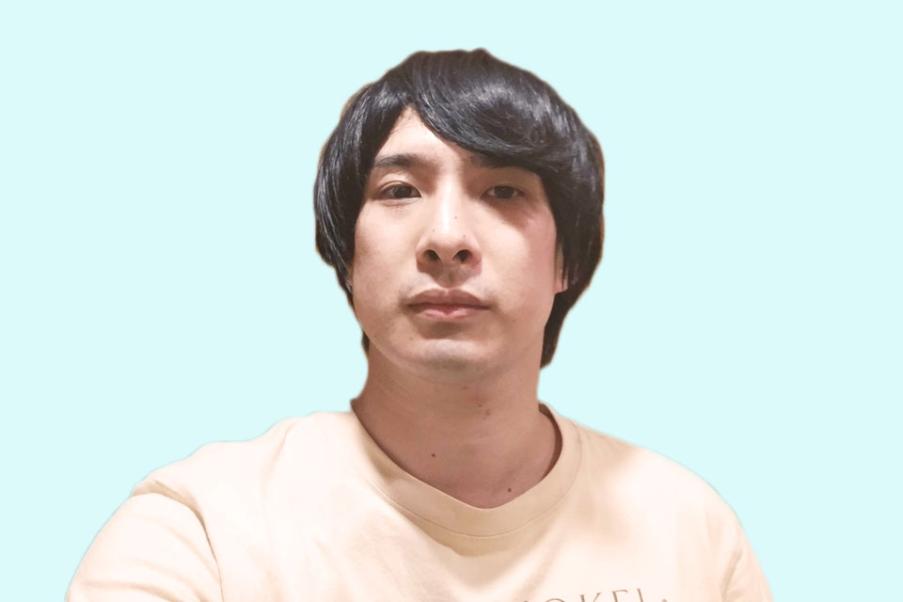 阿保 健太郎（Kentaro Abo）
【エンジニア】
【プロジェクトマネージャー】
【エンジニア】
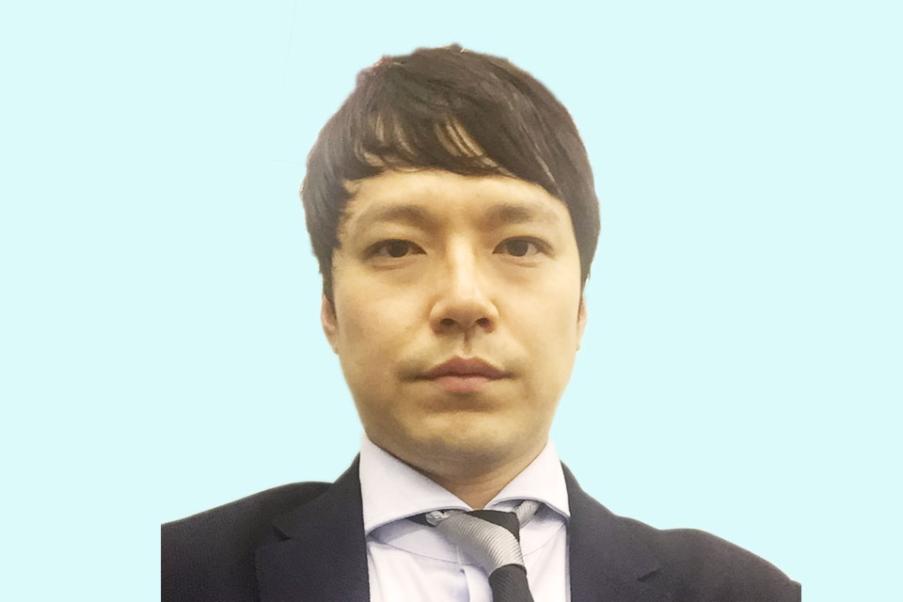 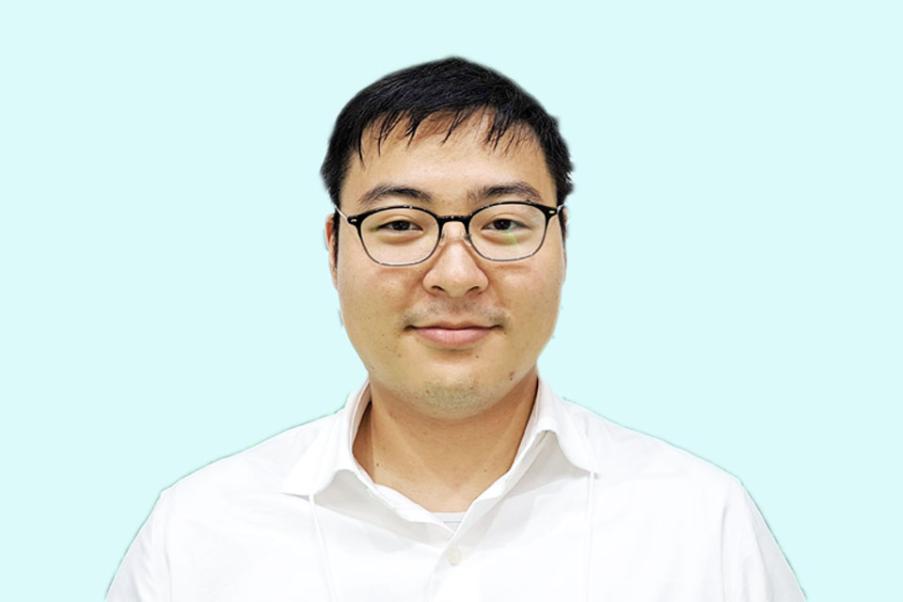 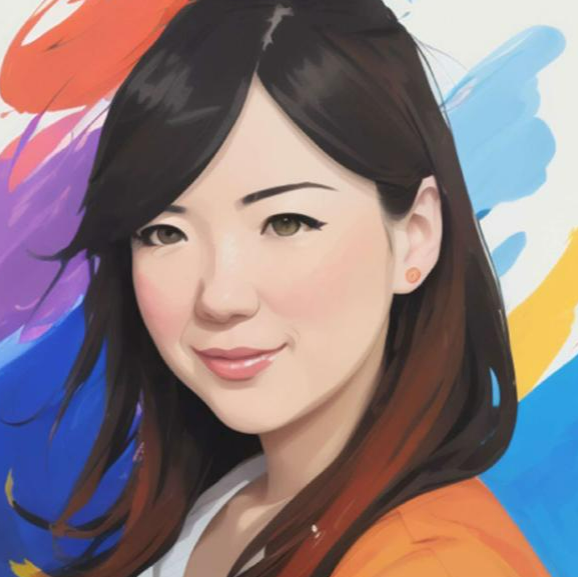 2
徐 東秀（DongSoo Seo）
広川 紀子（Noriko Hirokawa）
吉岡 瑞規（Mizuki Yoshioka)
問題提起
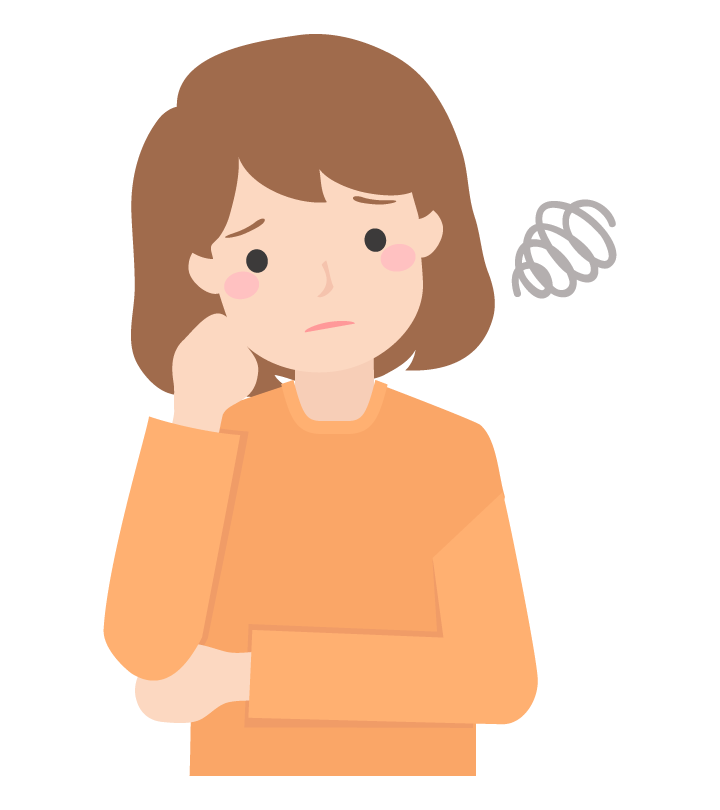 こんなことないですか？
海外の商品での空輸便、
発注後売主が仕入れる商品など
注文してから受け取れる迄
期間がかなり掛かる為
受取りの指定が出来ない
お誕生日プレゼントや
お中元・お歳暮・出産
祝い等、送り主と受取人が
異なるのでなかなか受取れない
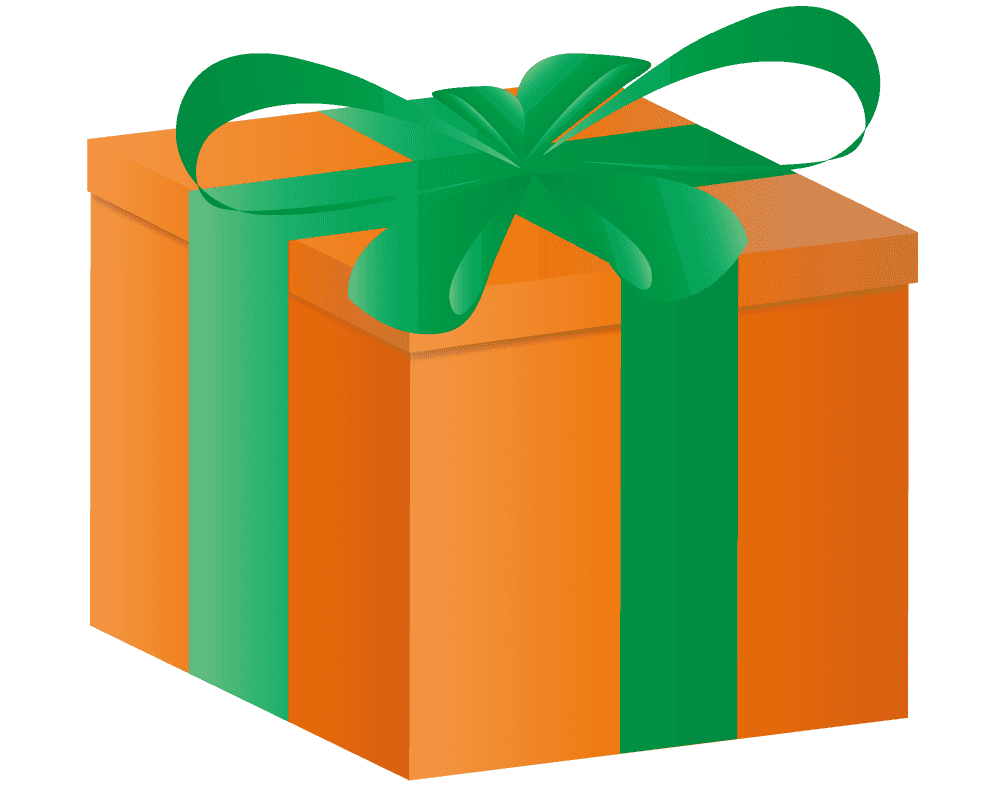 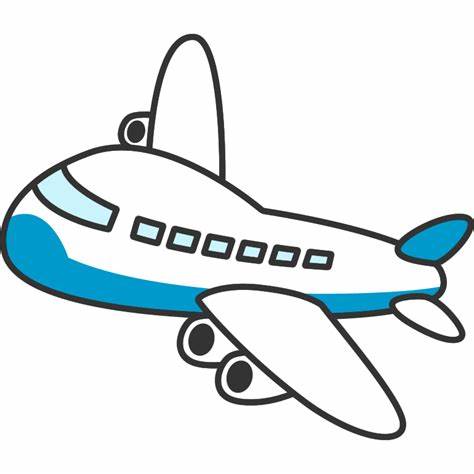 再配達の理由
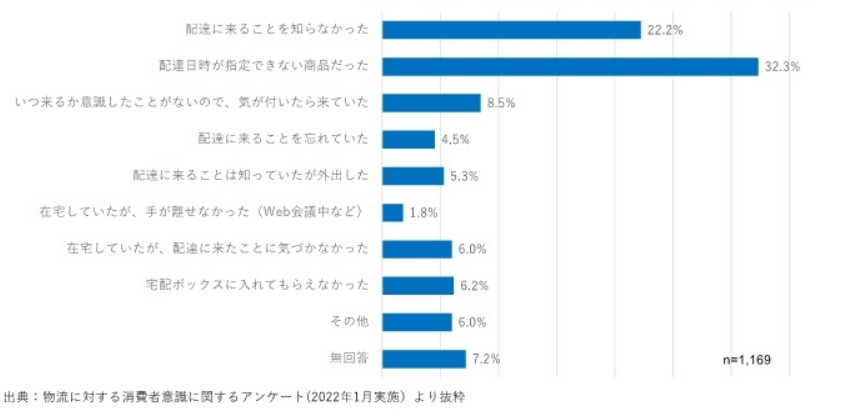 配達に来ることを知らなかった
22.2％
32.3％
配達日時が指定できない商品だった
実はみんな
不本意なのに
再配達が
起きている！
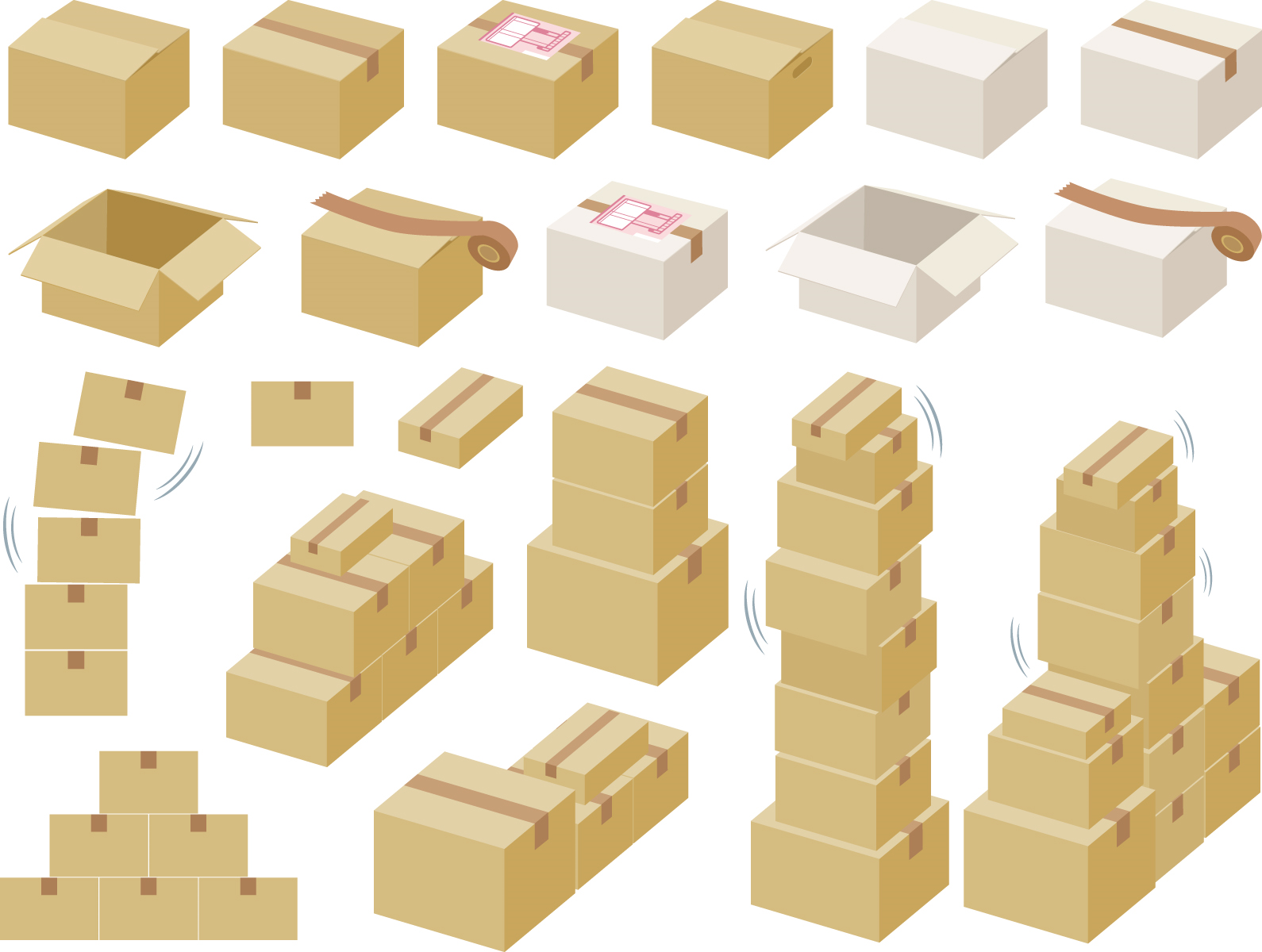 3
出所）国土交通省HPより
ソリューション内容_1
【 配送業者 】
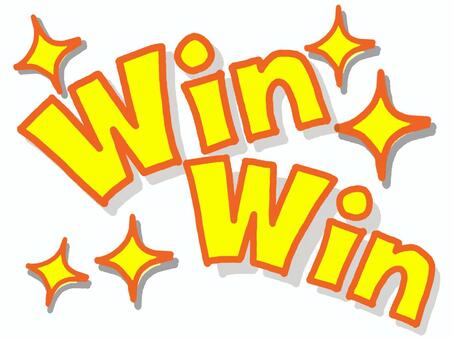 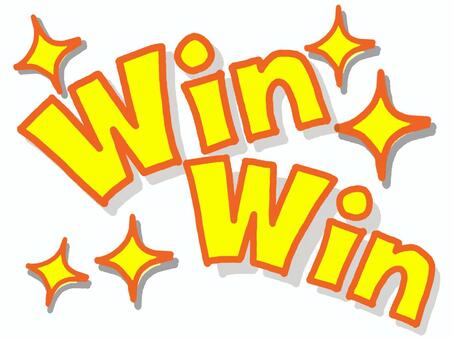 郵便
配送業者
【 送り主 】
配送業者
配送業者
【 受取人 】
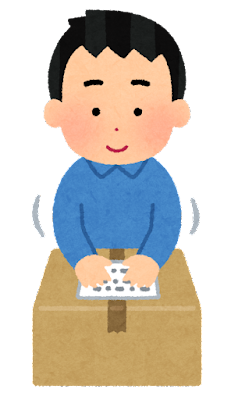 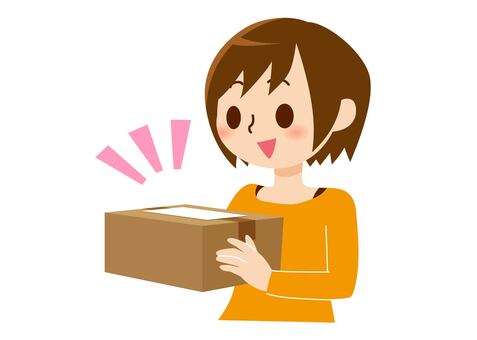 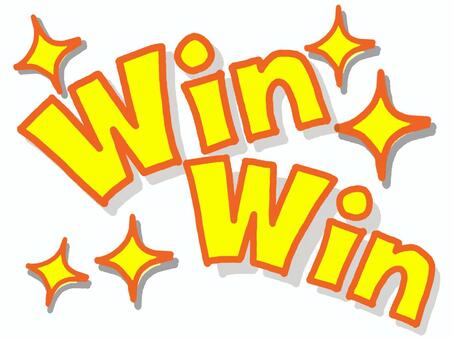 4
ソリューション内容_2
ビジネスモデル全体
配送当日
事前登録
④ 受取人へ当日受け取り
　 可能か一斉確認
① 各配送業者の
　利用登録
③ 各配送業者の荷物
    情報を送信
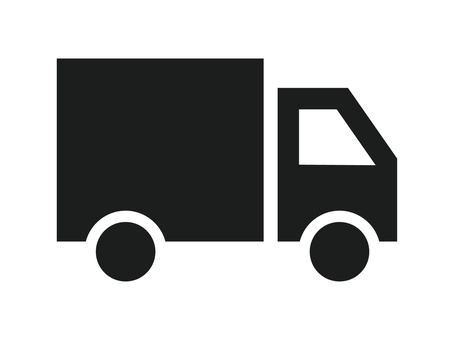 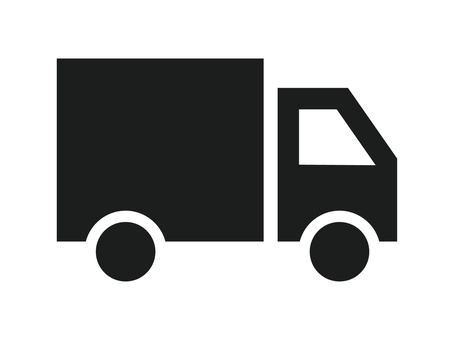 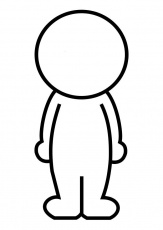 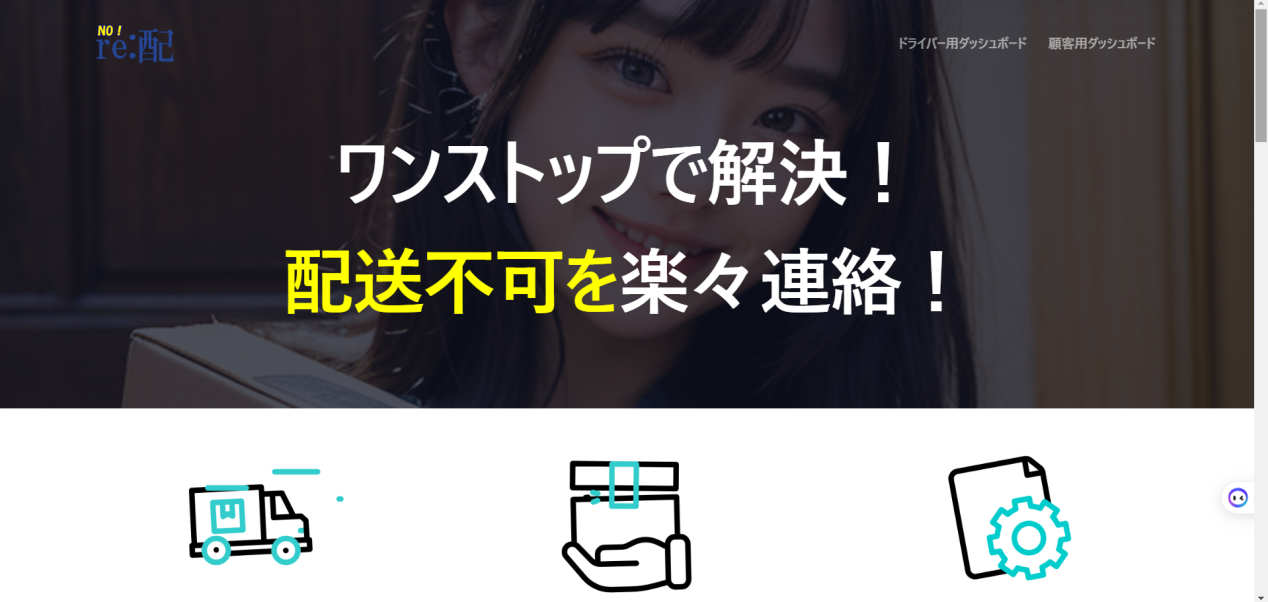 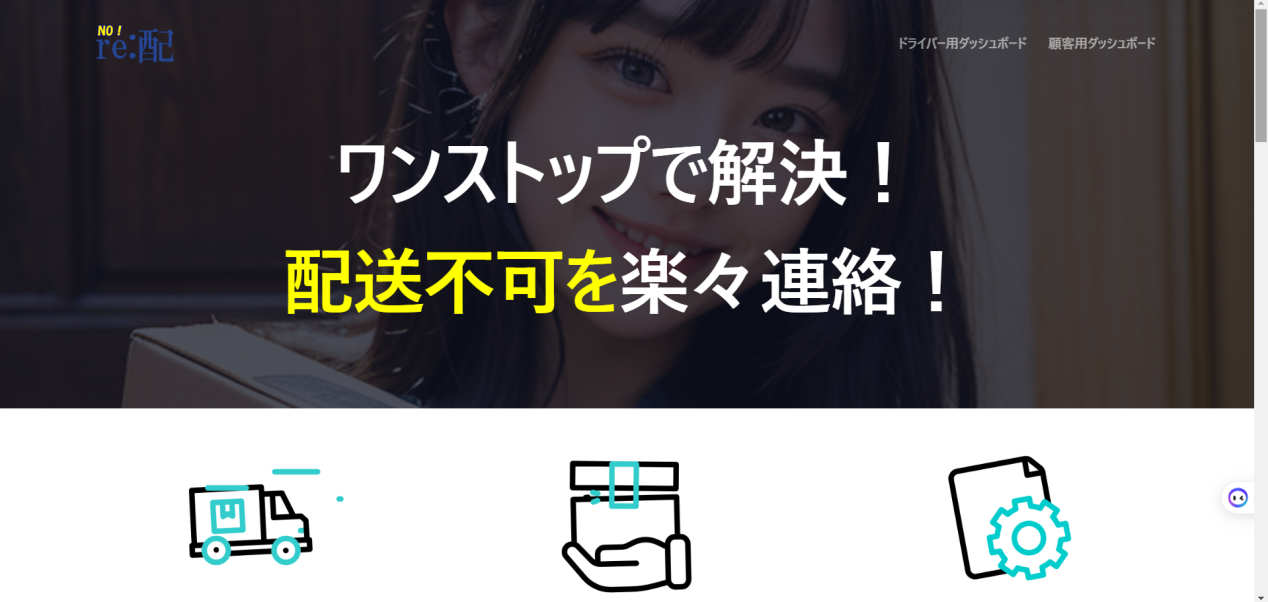 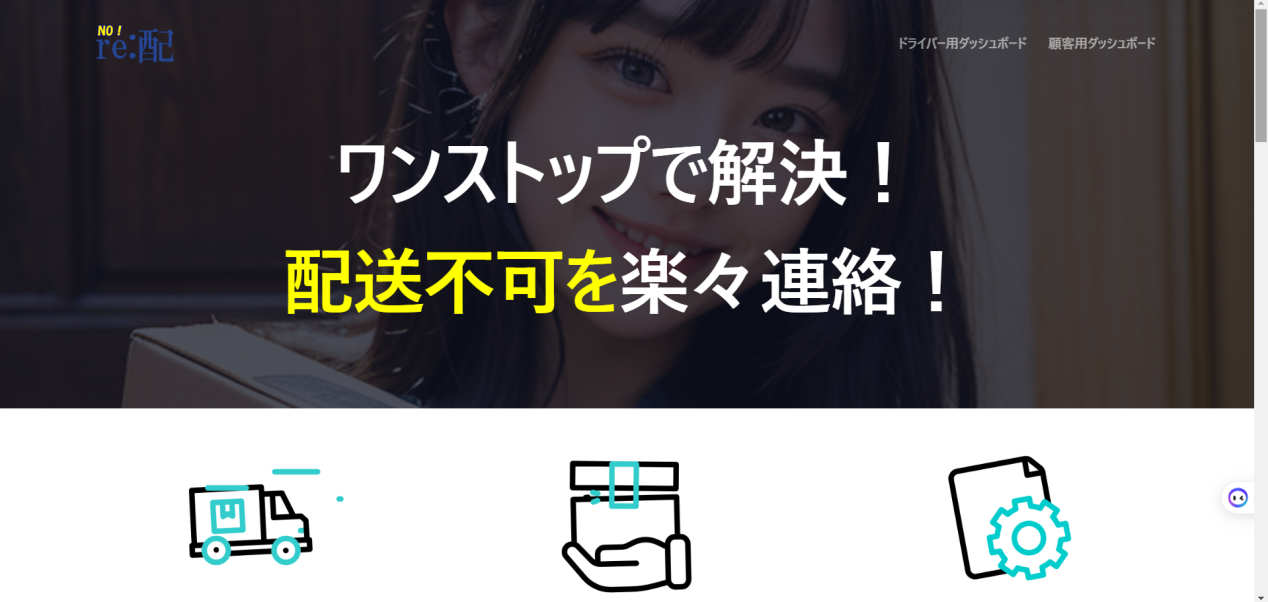 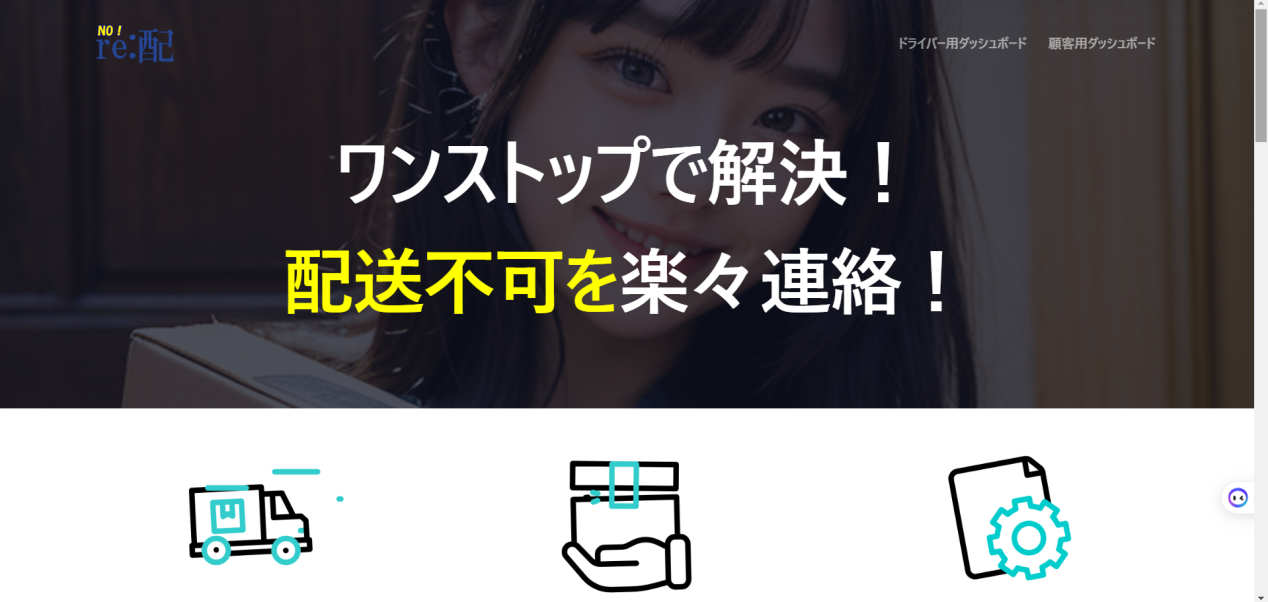 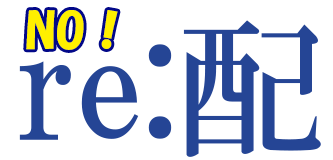 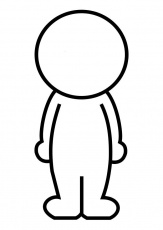 ② 各利用者（受取
    人）の利用登録
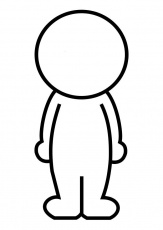 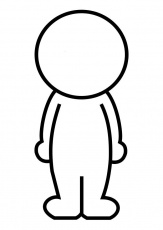 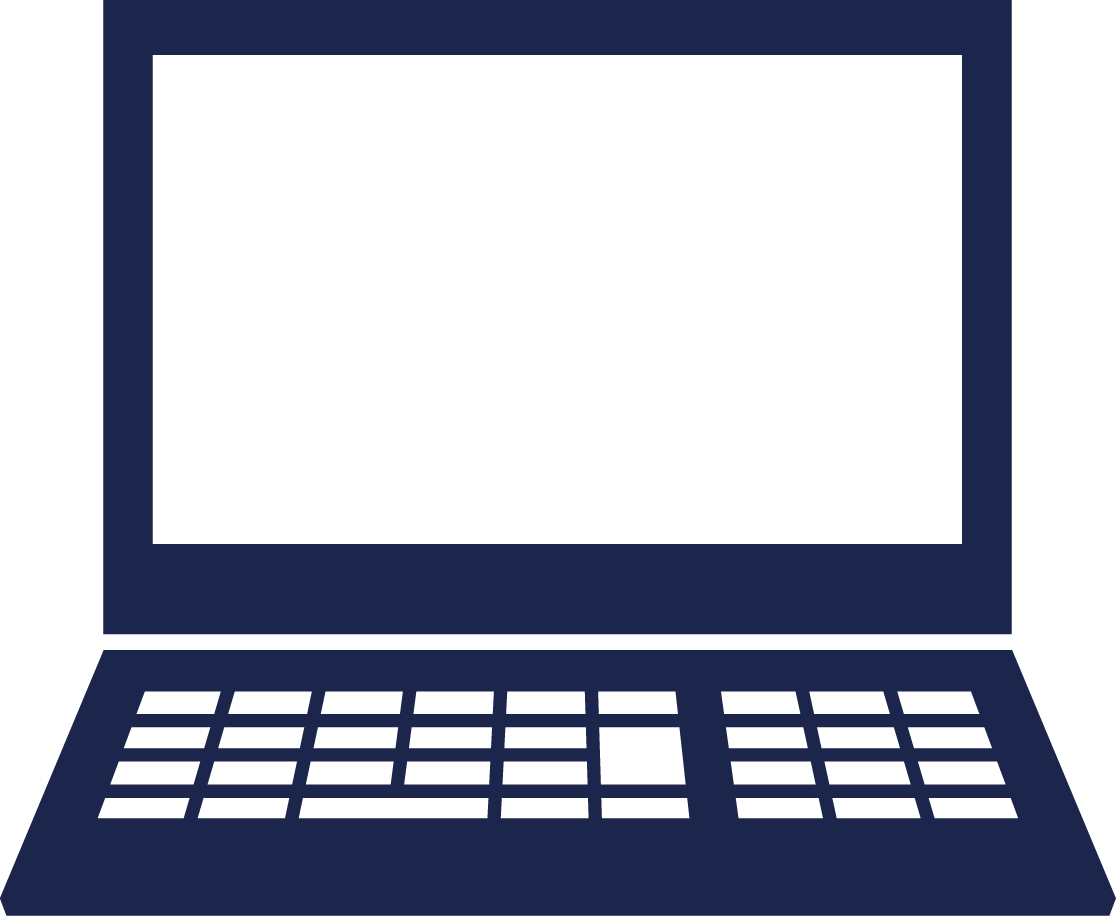 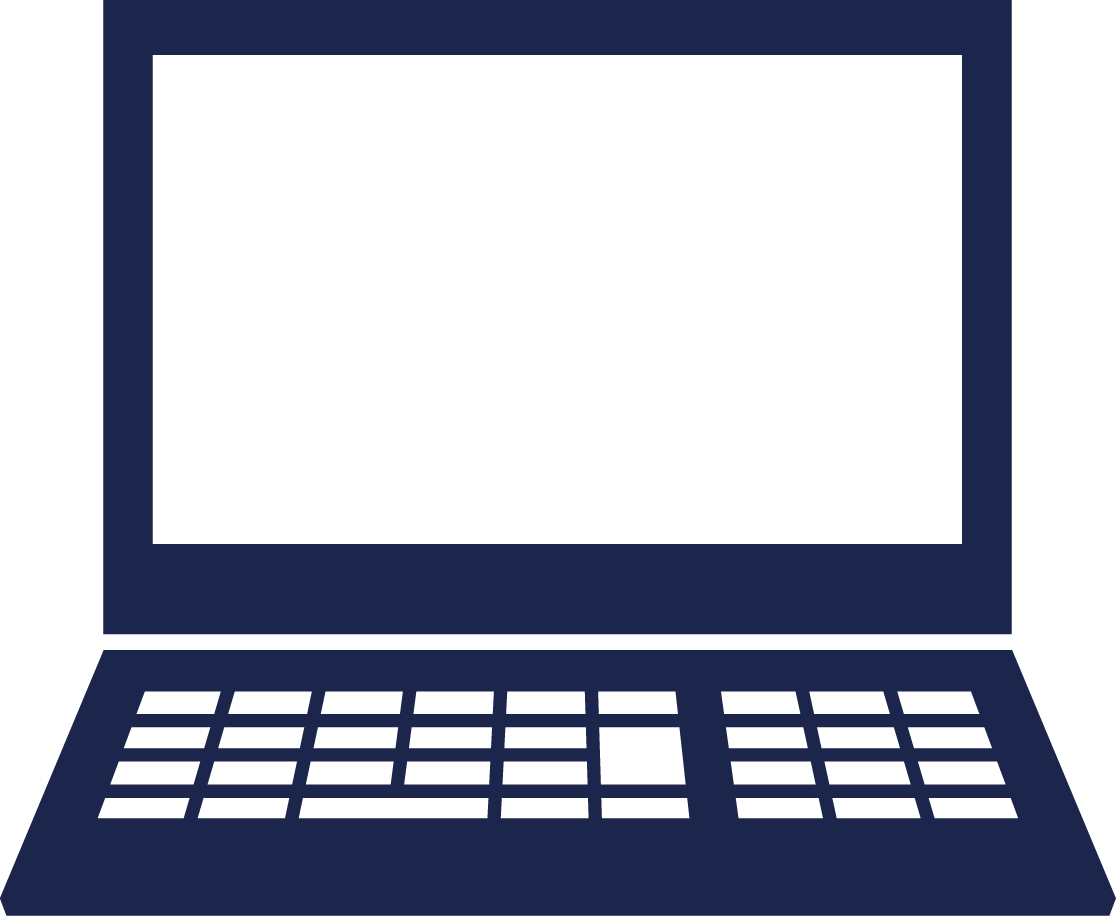 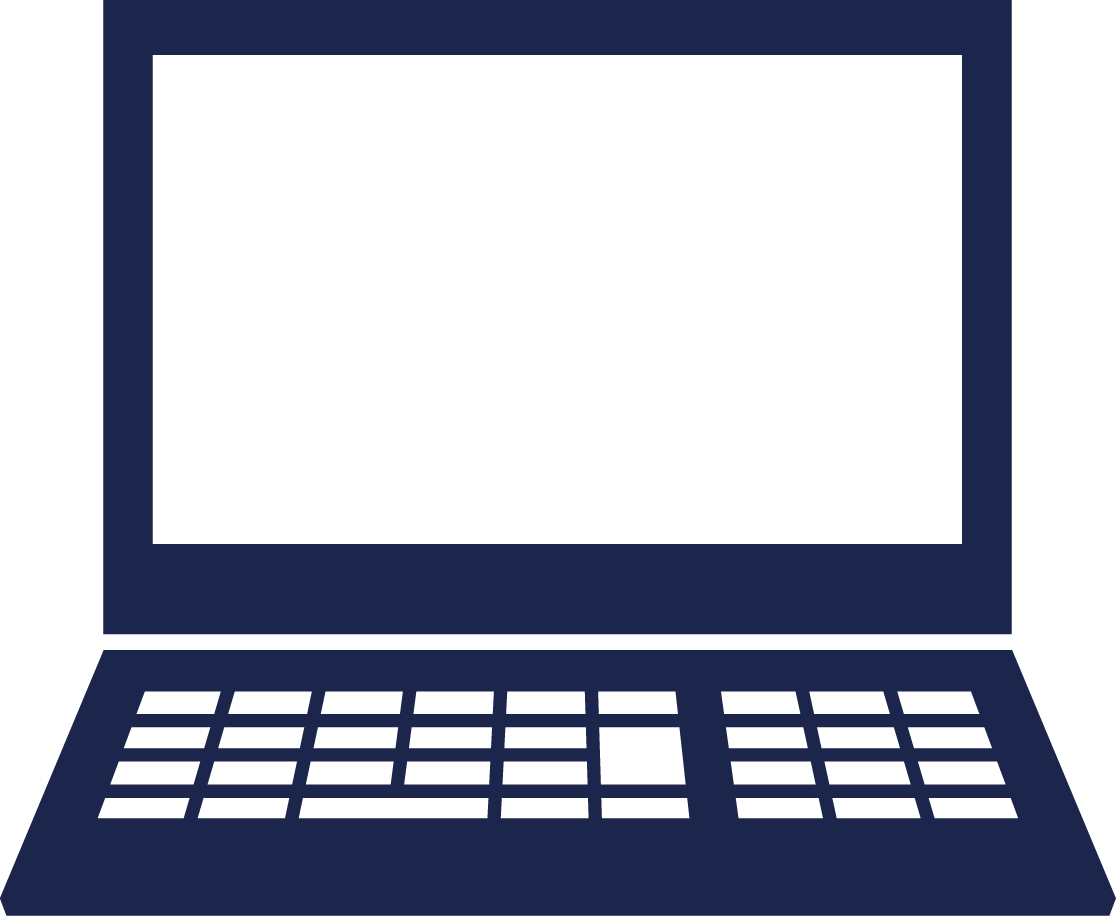 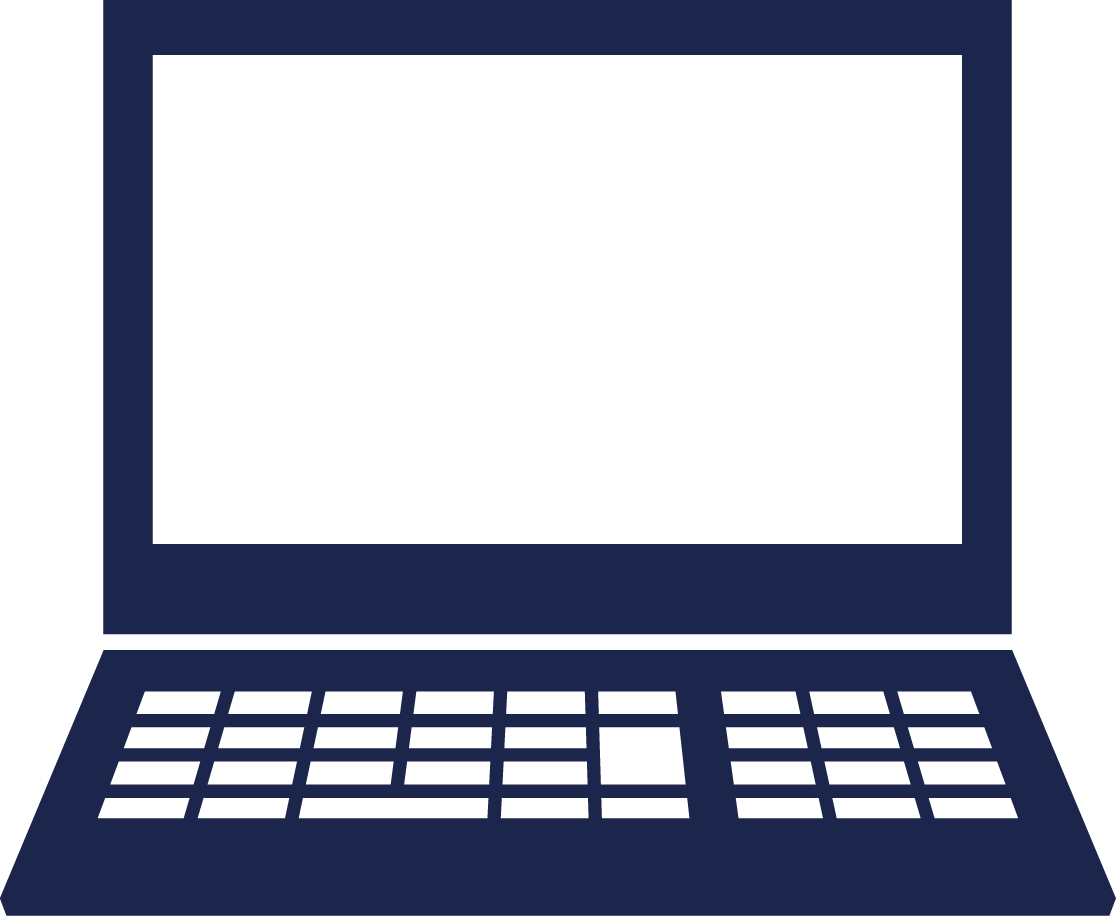 ⑤ 各配送業へ
　 フィードバック
⑥ 配送済となった荷物を
　 簡単に確認
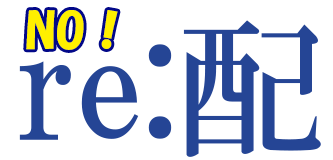 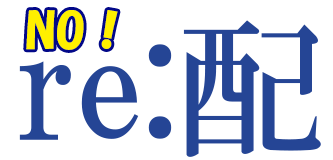 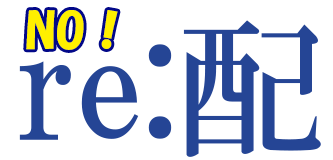 5
ソリューション内容_3
【詳細１】
①『各配送業者』→事前に登録
配送業者
郵 便
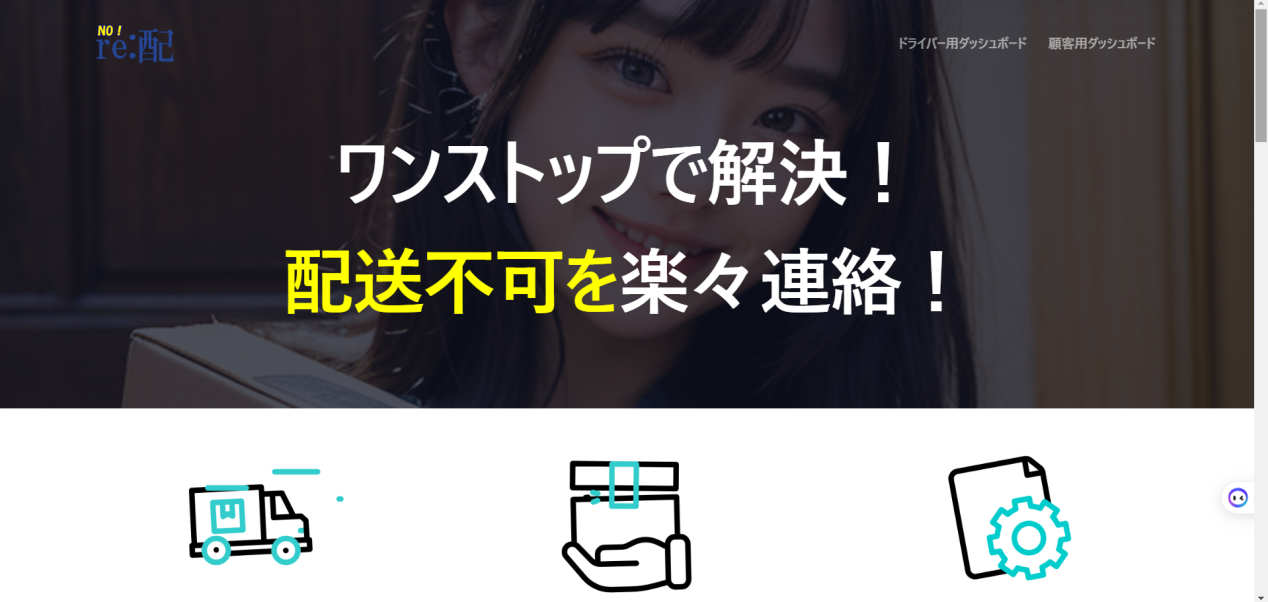 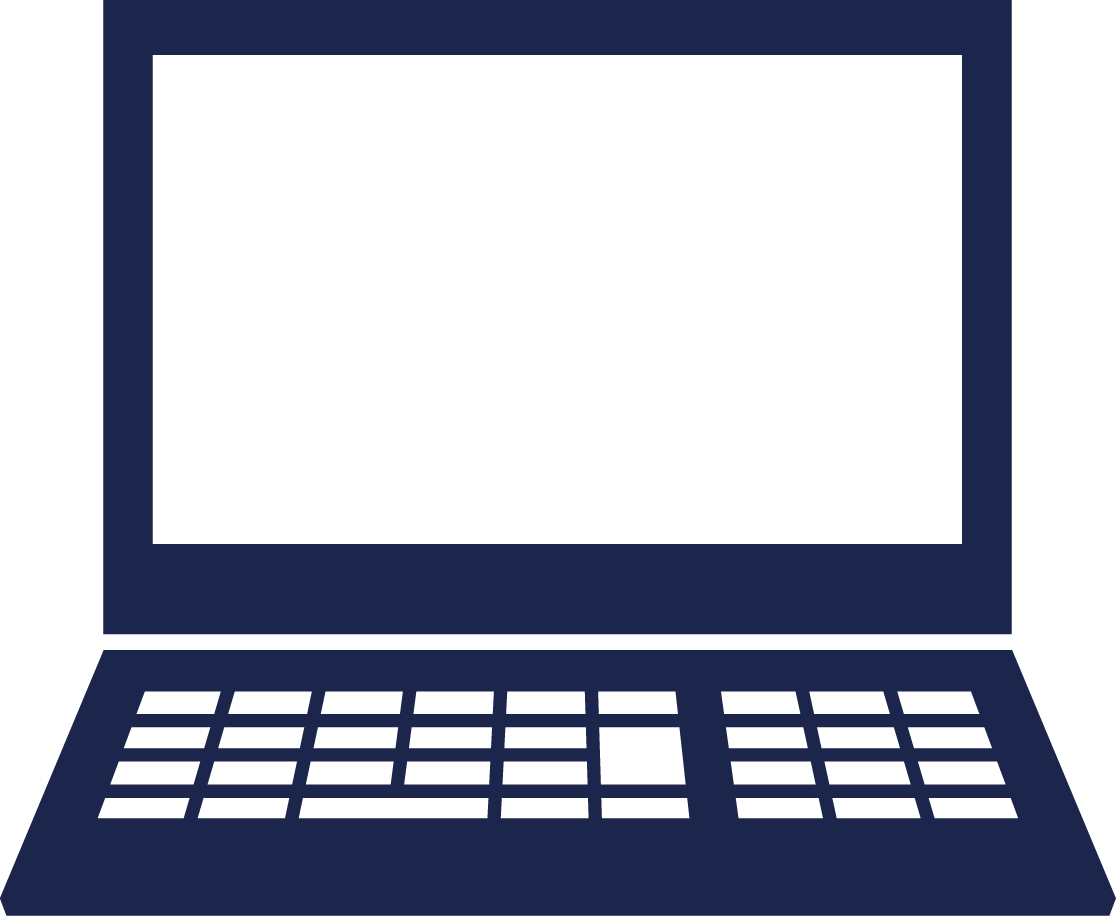 配送業者
配送業者
6
ソリューション内容_4
【詳細2】
②『各利用者』→事前に登録
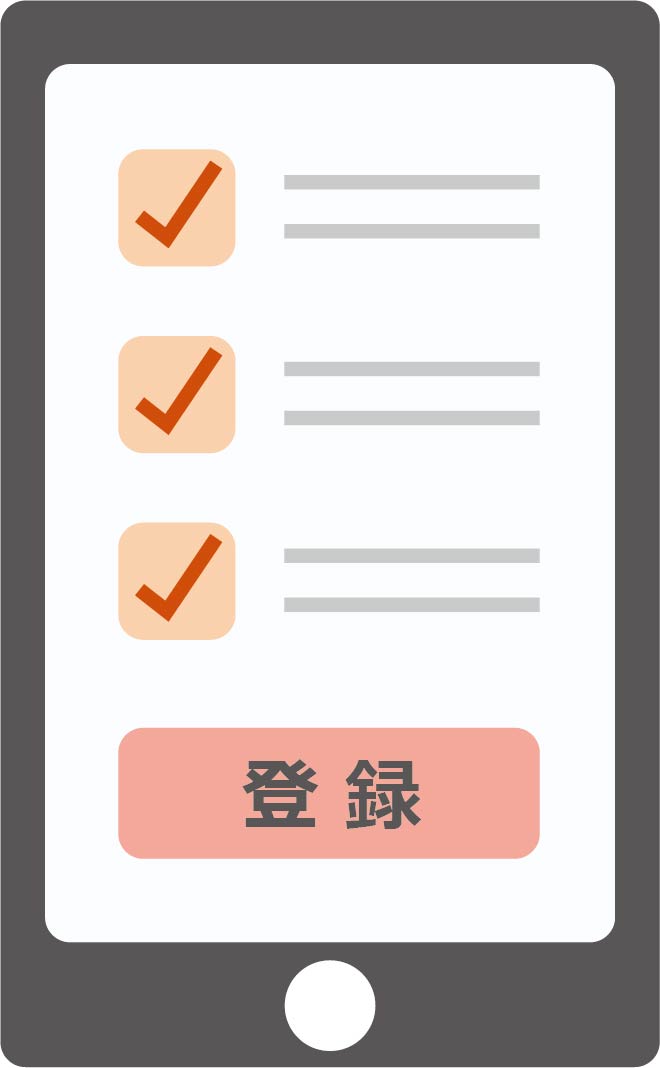 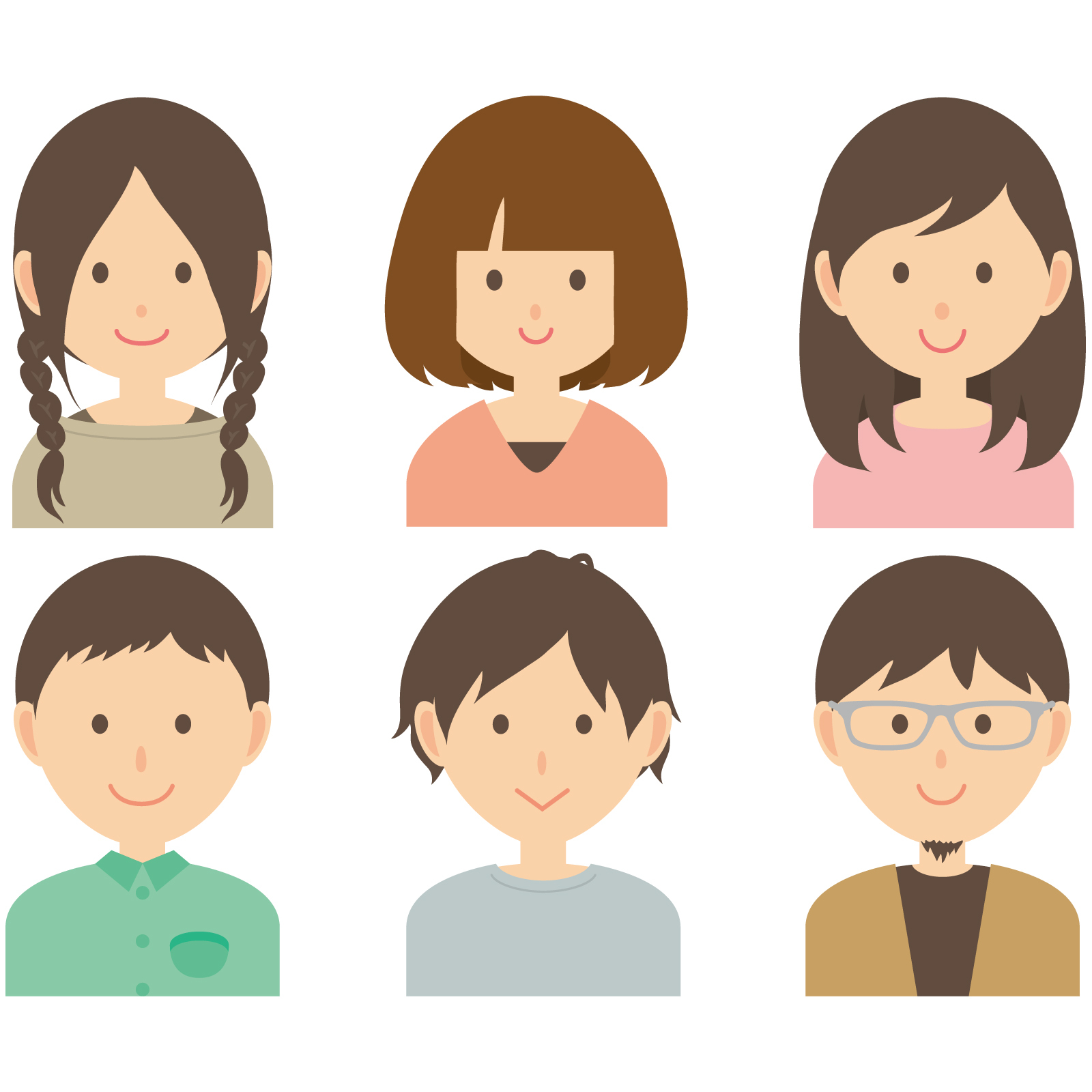 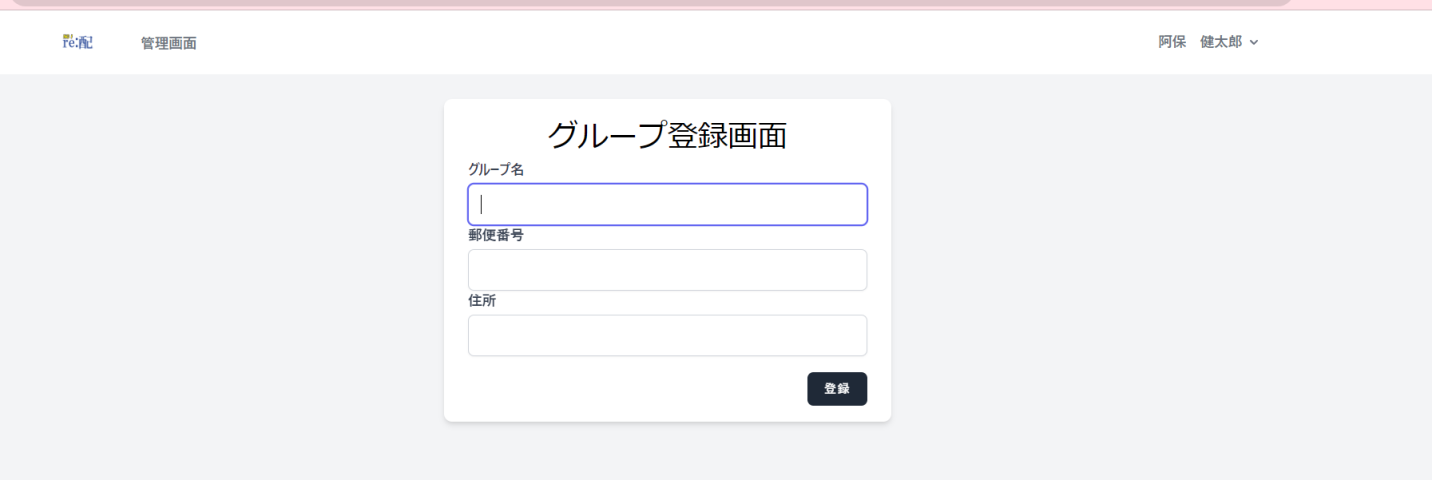 7
ソリューション内容_5
《 荷物当日 》
【詳細3】
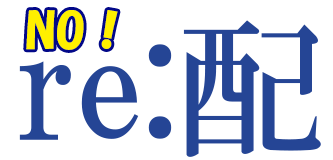 ③
荷物情報を登録
郵便
配送業者
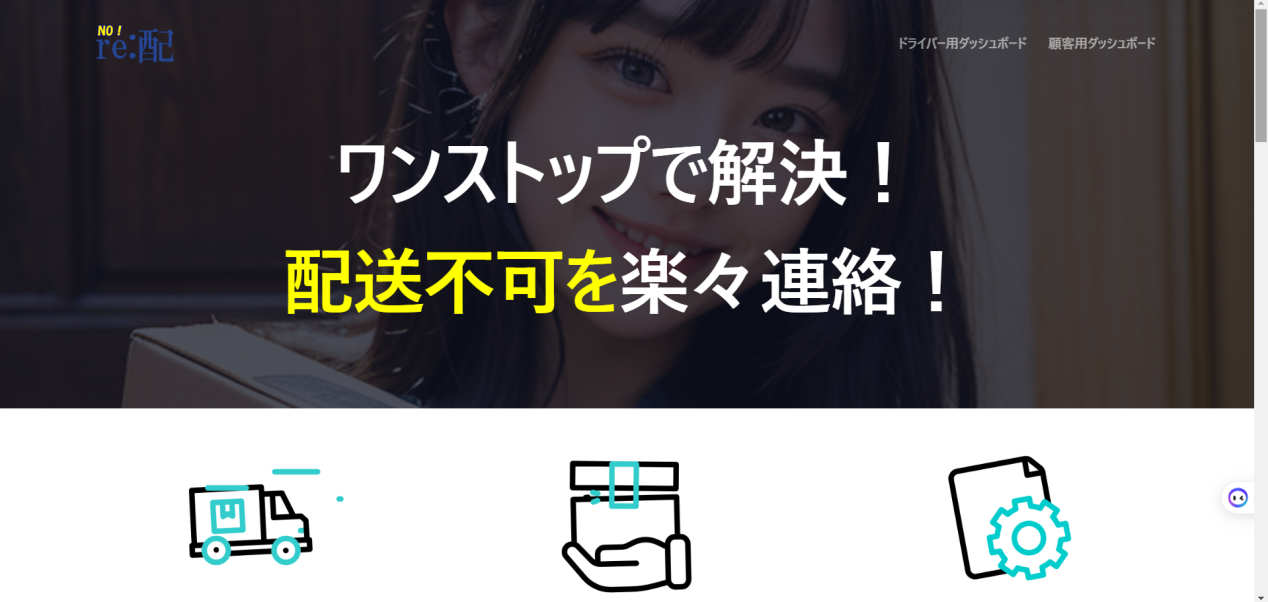 配送業者
配送業者
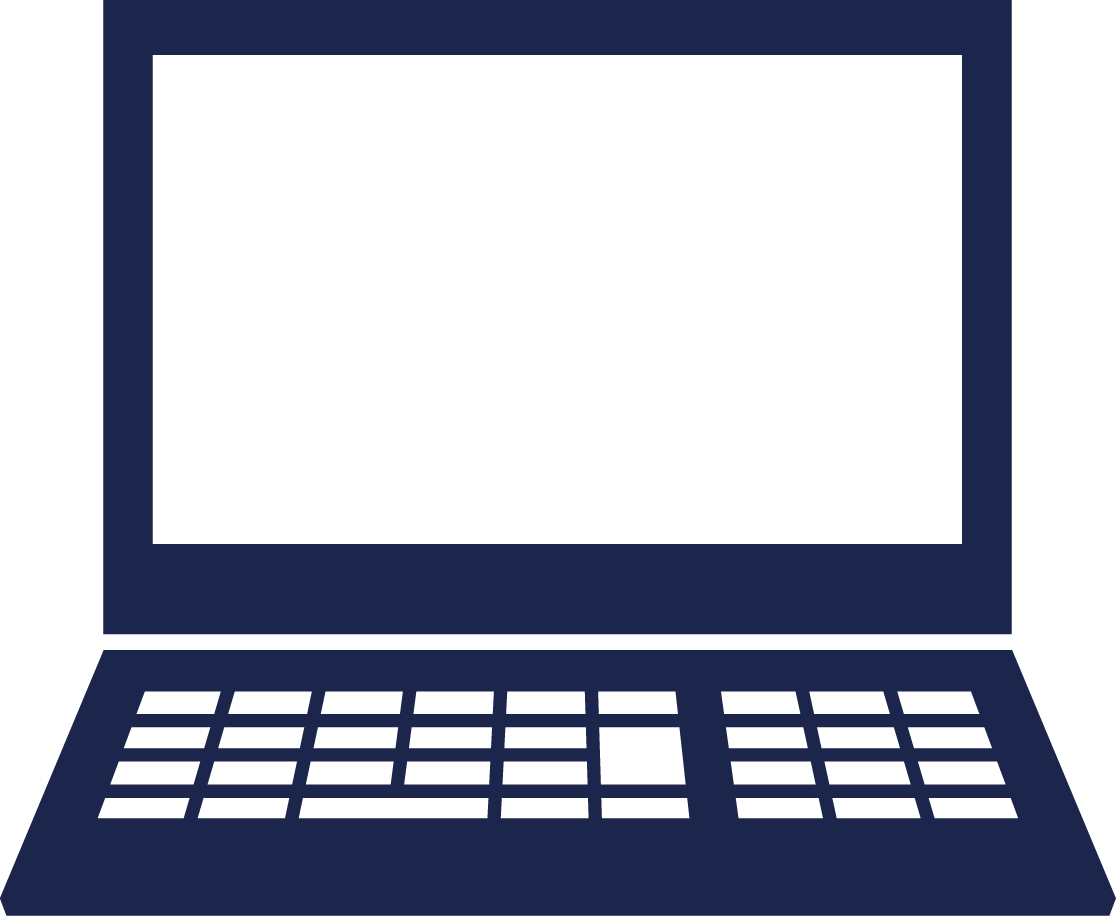 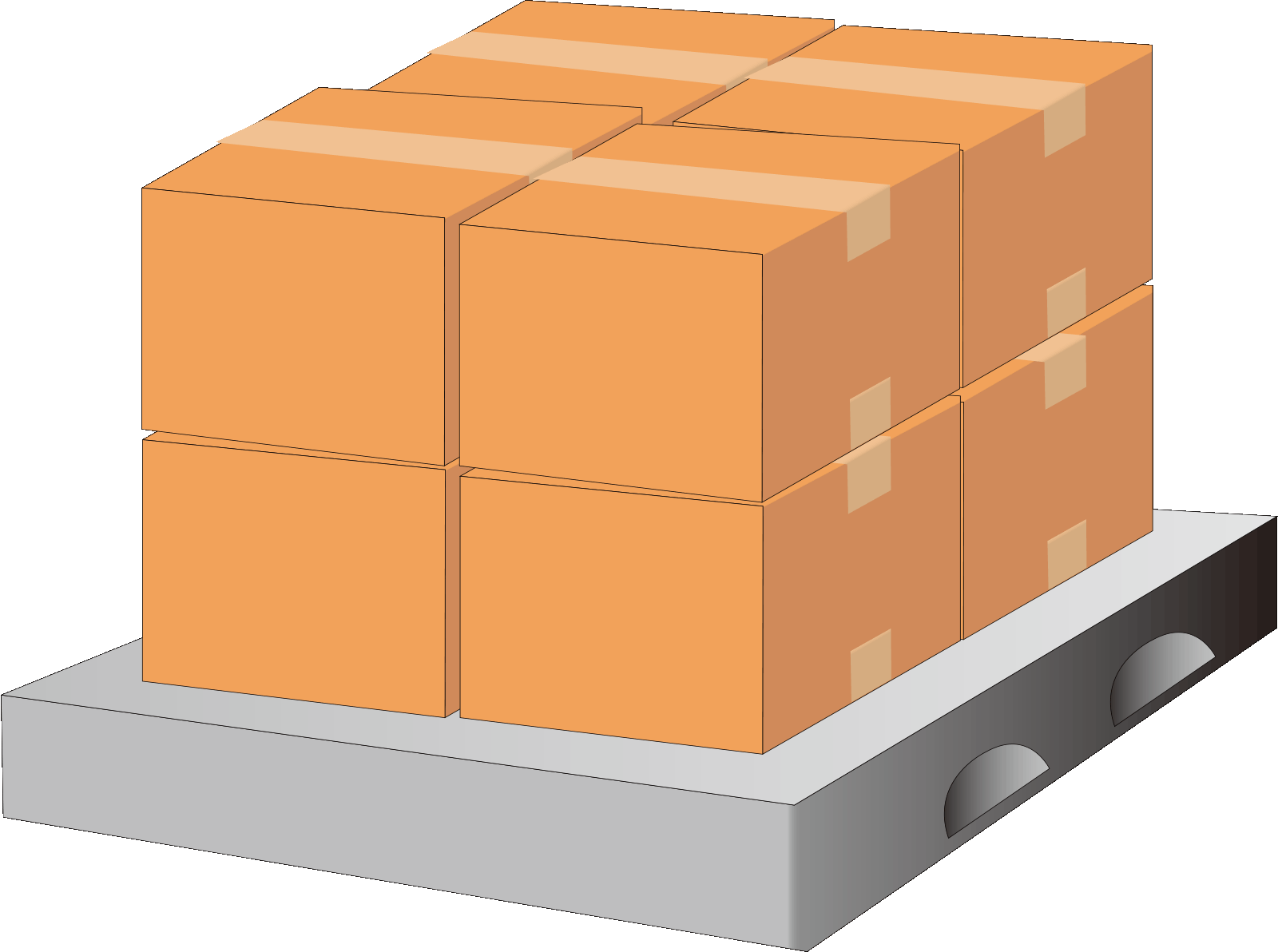 8
ソリューション内容_6
【詳細4】
フィードバック
当日受取可能か確認
⑤
④
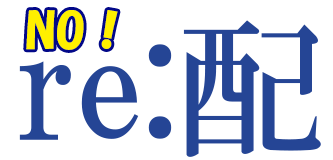 郵便
配送業者
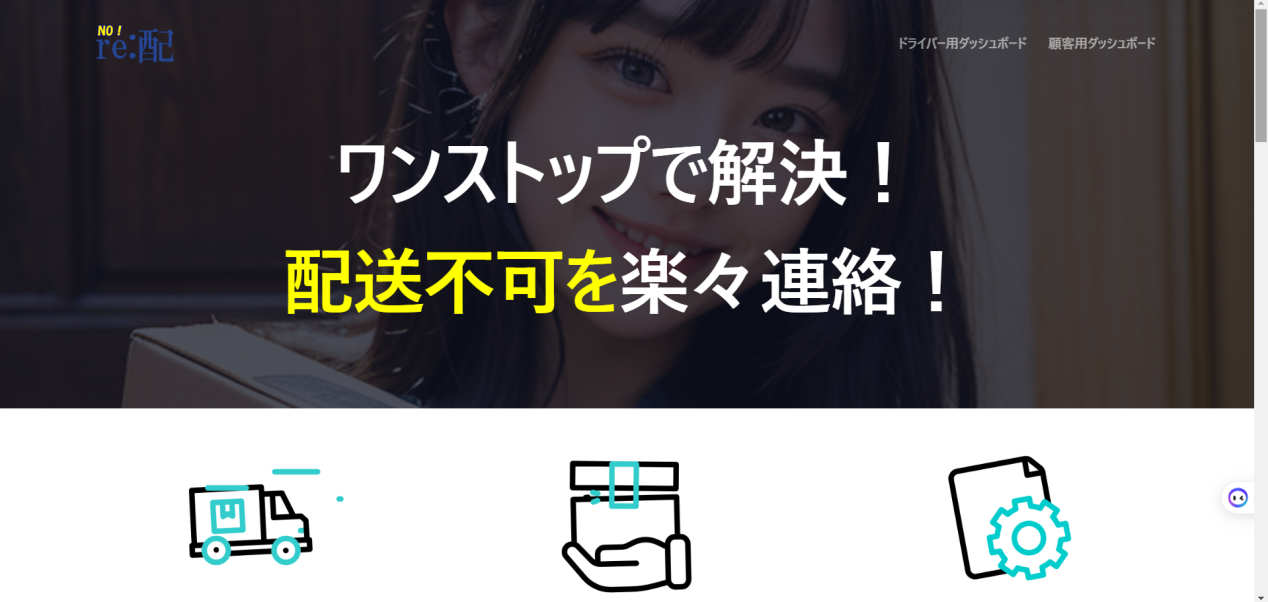 配送業者
配送業者
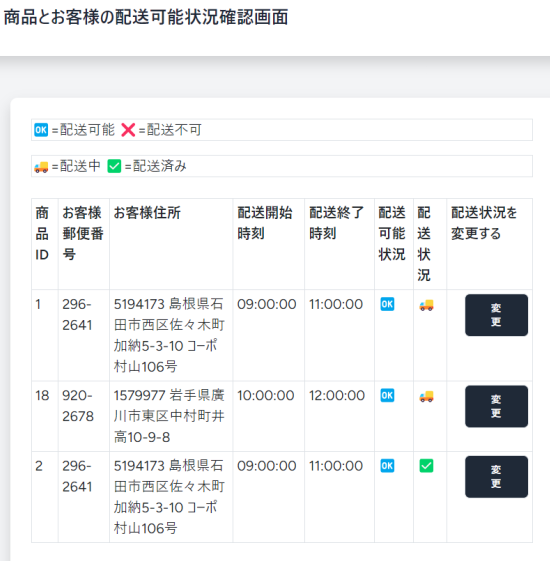 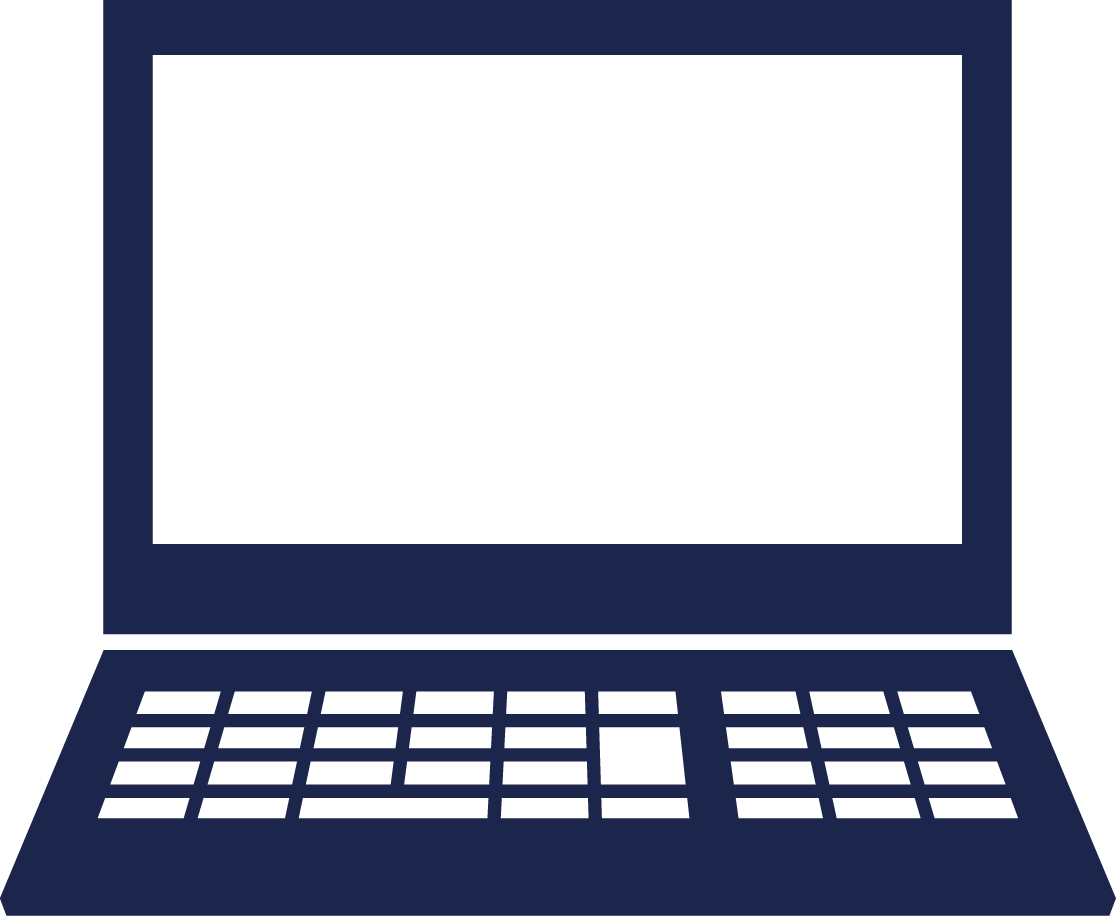 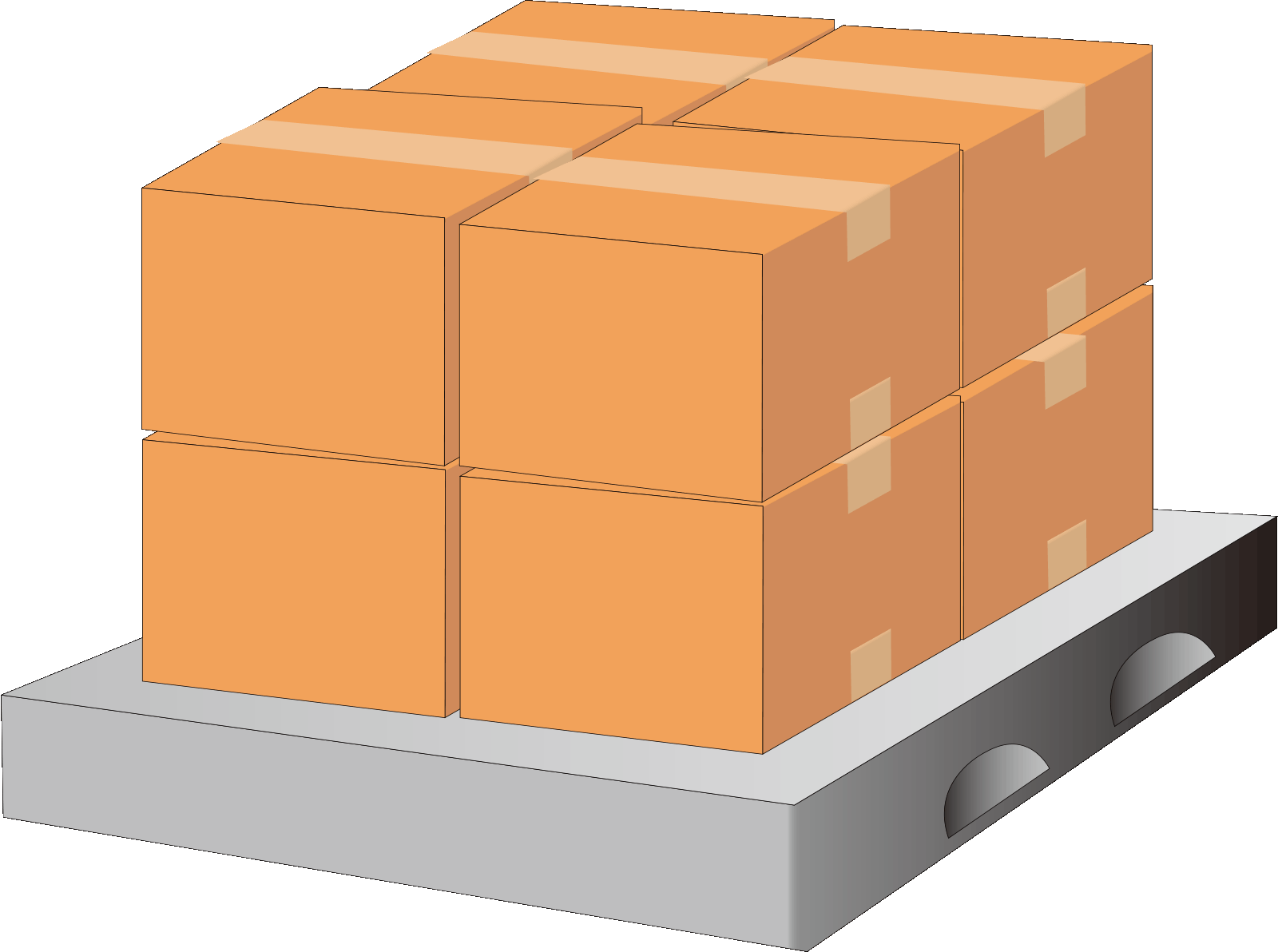 9
ソリューション内容_7
【まとめ】
配送商品の持ち帰りが無くなり、
スムーズに荷物を届けられる
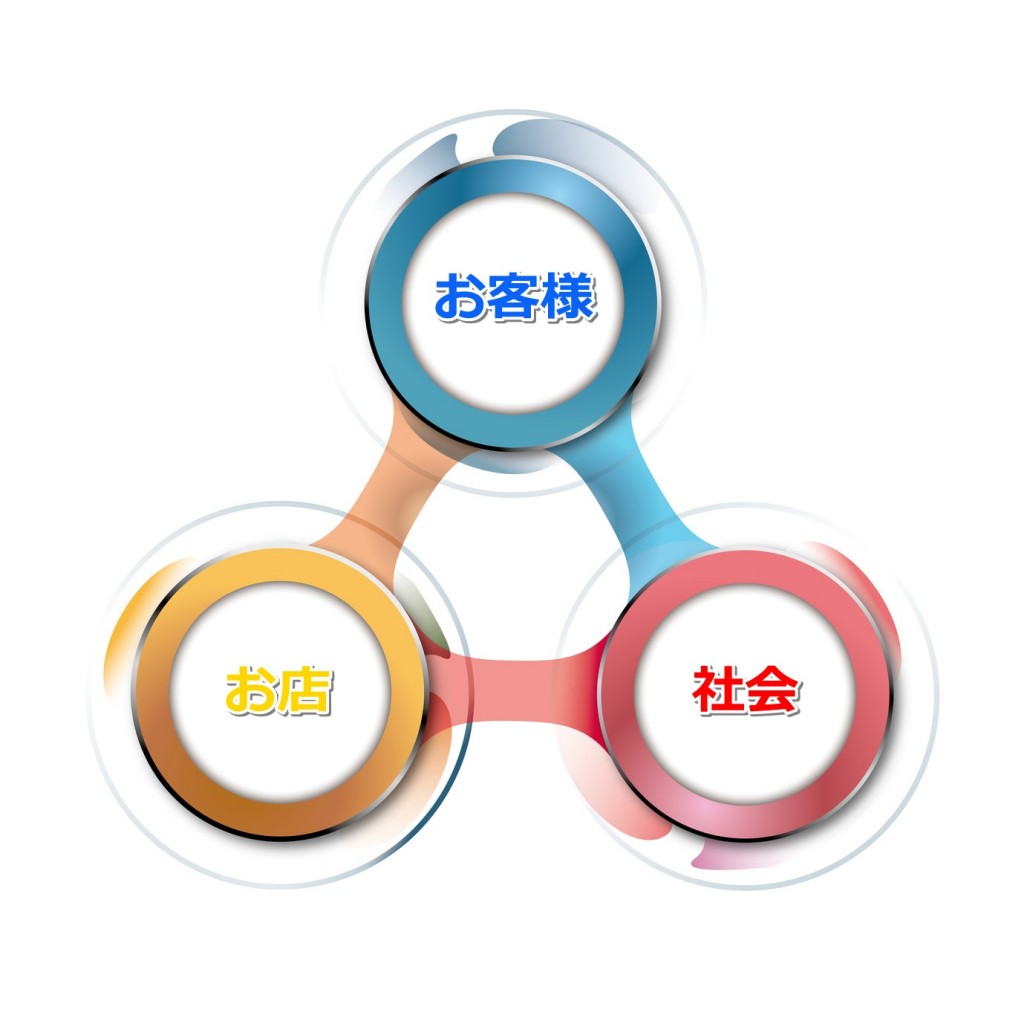 目指している世界
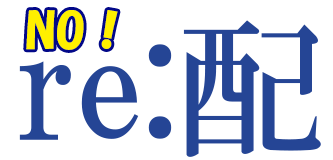 運送
業者
３方良
様々な運送会社がある中、
『受取れない意思表示』を
ワンストップで伝える事が
出来る
日にち指定が出来ない商品
でも、受取人へ親切に商品
を届ける事が出来る
受取
人
送り主
ITのちからで、世の中に貢献します！！
10
補足資料
11
補足資料_1
ER図
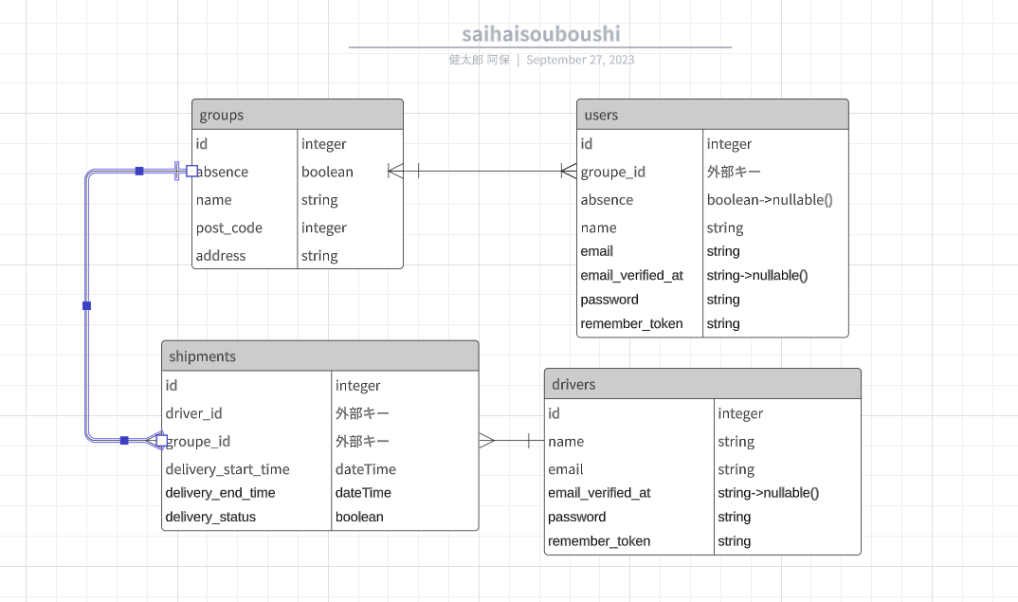 12
補足資料_2
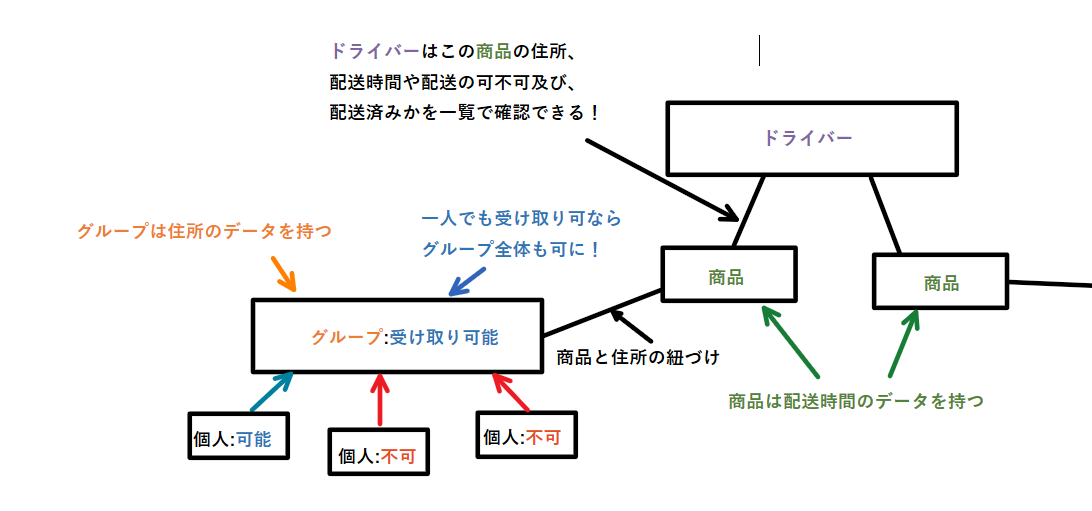 13
補足資料_3
物流は私たちが生活していく上で重要な社会インフラであり、
宅急便の取扱い個数は大きく増加傾向。
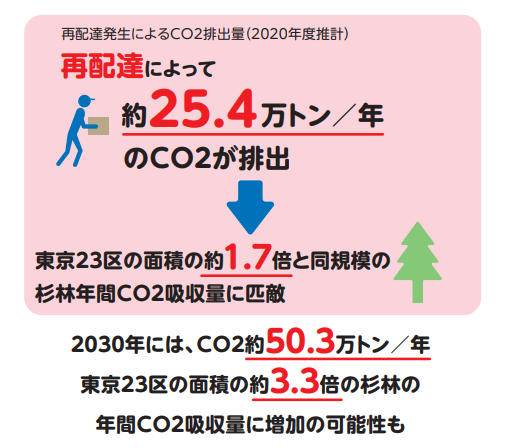 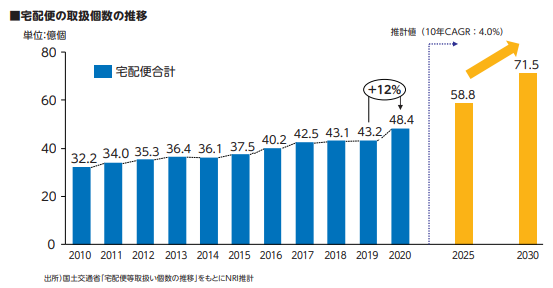 注文時に受け取りの時間や場所をあらかじめ
指定するよう強化している。
宅急便の取り扱いが増加する事により「再配達」に対し問題視
されている。
今後も宅配便取扱個数の増加に伴い、再配達となる個数自体も
増加する可能性が高い。
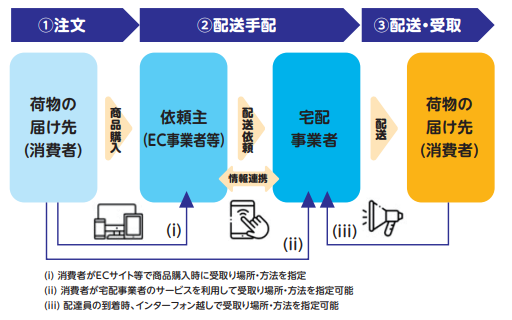 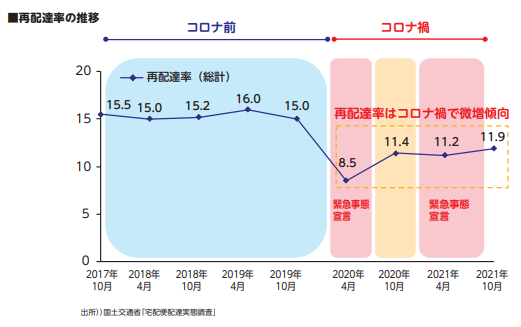 14
出所）国土交通省HPより